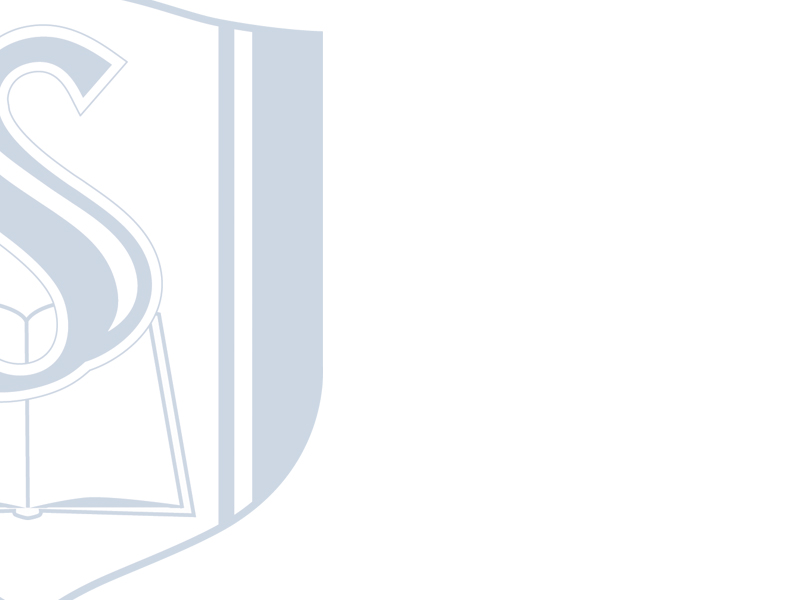 Twelve Great Truths about the Doctrine of Justification
Romans 3:21-31
Part 1
Dr. Danny Akin
Southeastern Baptist Theological Seminary
President
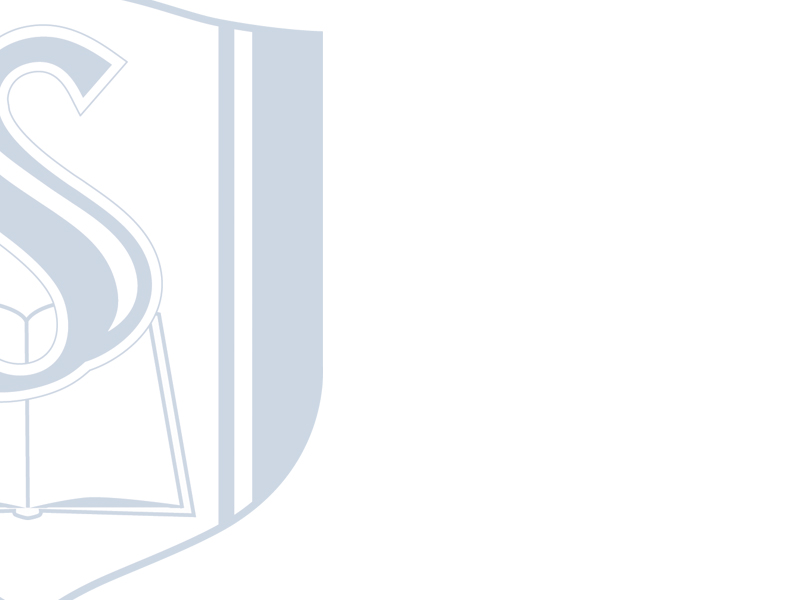 The Doctrine of Justification
The doctrine of justification is one of the great
doctrines of the Bible.
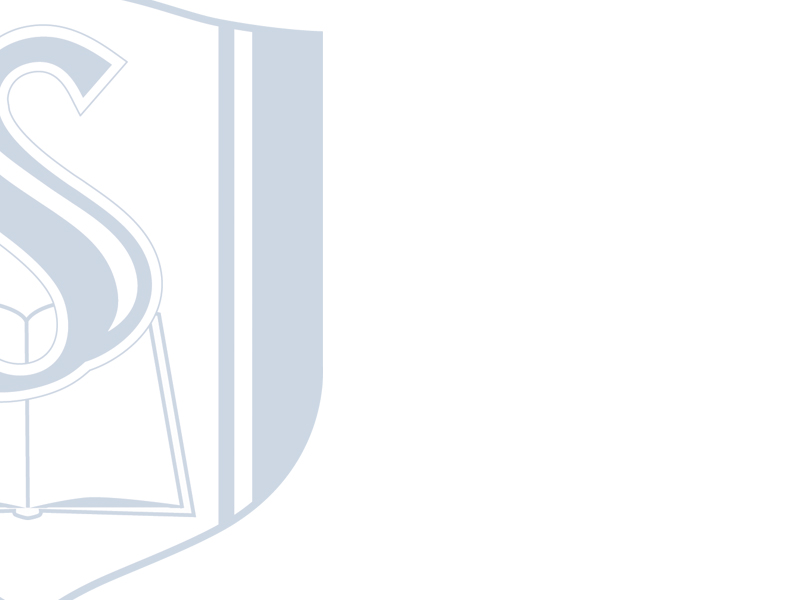 The Doctrine of Justification
The doctrine of justification is one of the great
doctrines of the Bible.
It is a uniquely Pauline doctrine.
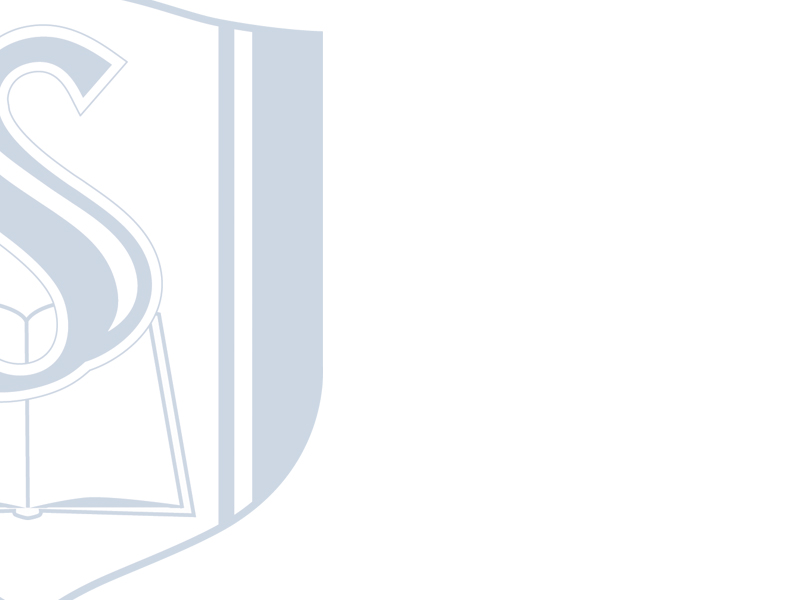 The Doctrine of Justification
The doctrine of justification is one of the great
doctrines of the Bible.
It is a uniquely Pauline doctrine.
It is a doctrine that was at the heart of the Protestant Reformation of the 16th century launched by men like Martin Luther and John Calvin.
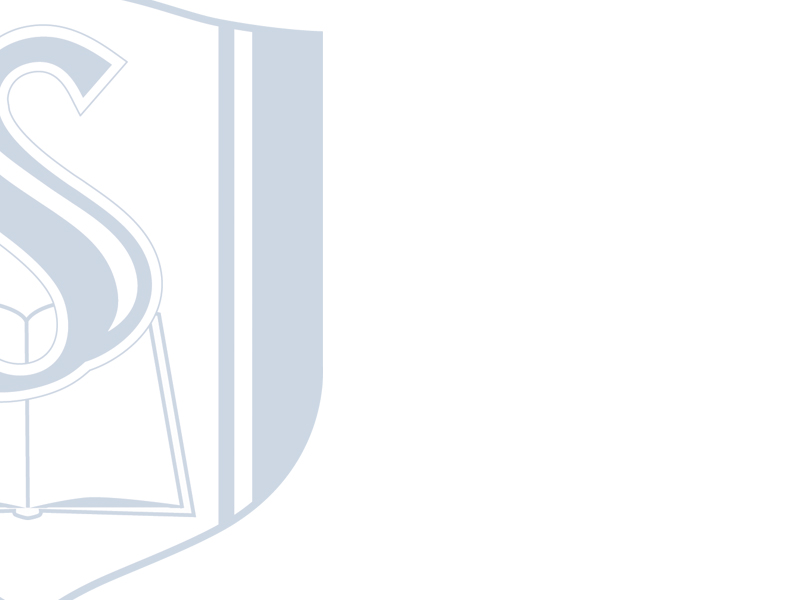 The Doctrine of Justification
The doctrine of justification is one of the great
doctrines of the Bible.
It is a uniquely Pauline doctrine.
It is a doctrine that was at the heart of the Protestant Reformation of the 16th century launched by men like Martin Luther and John Calvin.
It is a doctrine that separates not only Protestants from Catholics, it is a doctrine that separates works salvation from grace salvation, that separates what I do salvation from who I trust salvation.
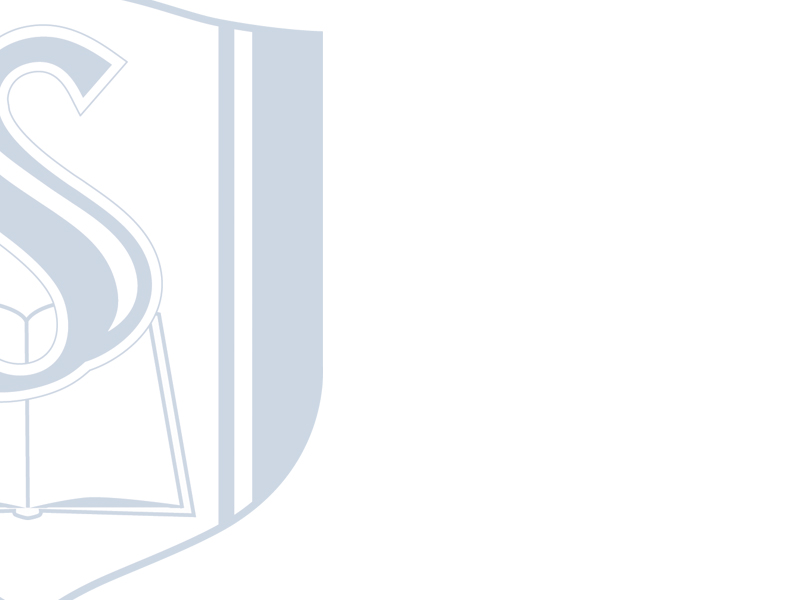 Justification of sinners cannot be obtained by good works – 3:21
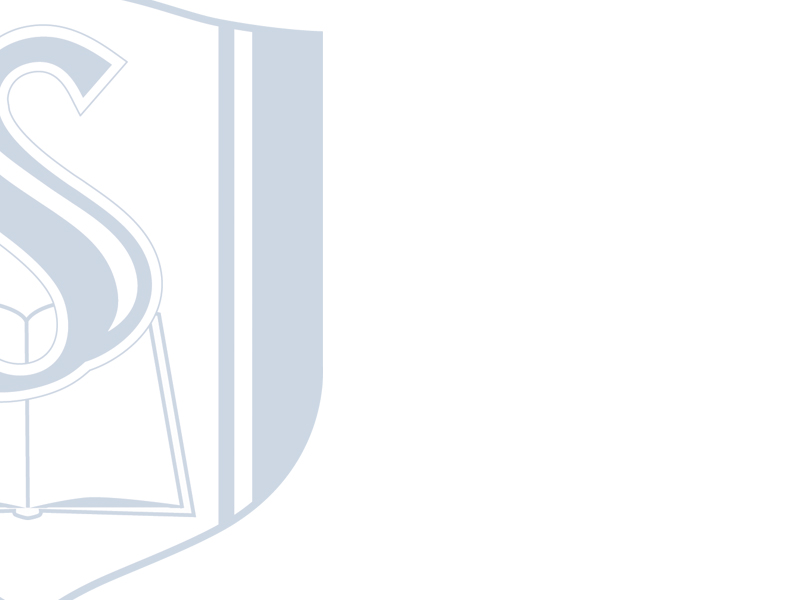 Justification of sinners cannot be obtained by good works – 3:21
Romans 1:18-3:20 unveiled the terrible wrath of God.
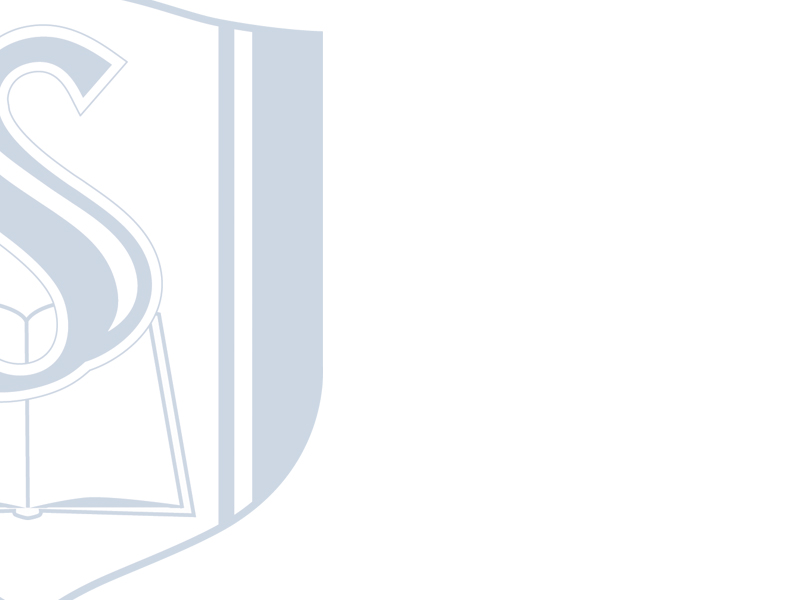 Justification of sinners cannot be obtained by good works – 3:21
Romans 1:18-3:20 unveiled the terrible wrath of God.  
Romans 3:21-5:21 unveils the marvelous grace of God.
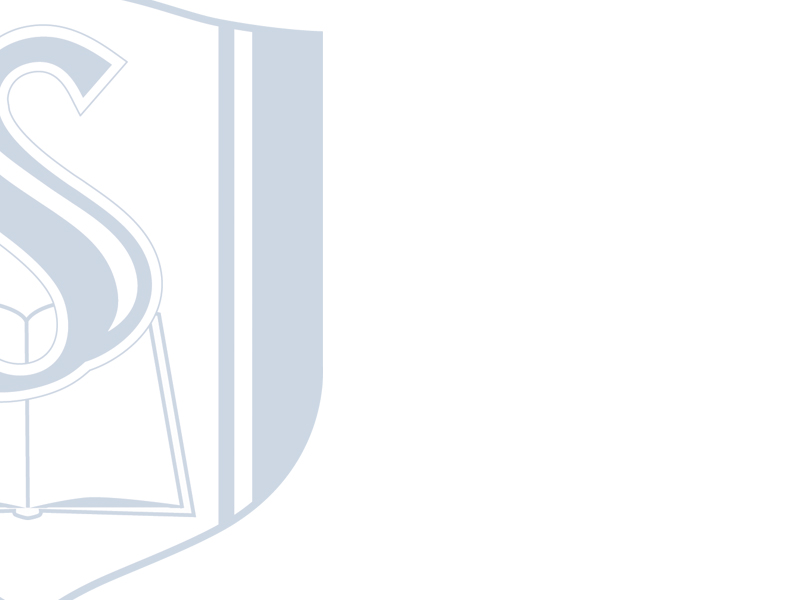 Justification of sinners was promised to us by God – 3:21
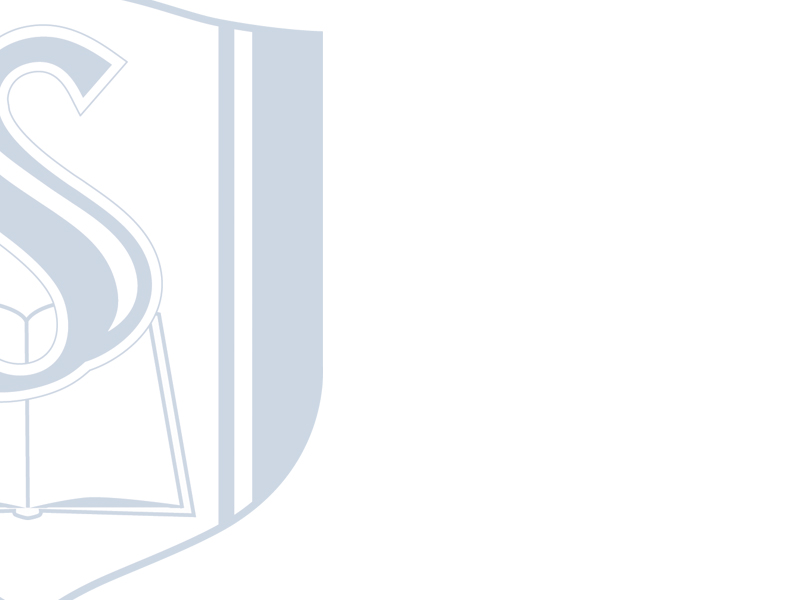 Justification of sinners was promised to us by God – 3:21
Isaiah 53:11 says, “The Righteous One, My Servant, will justify many, for He shall bear their iniquities.”
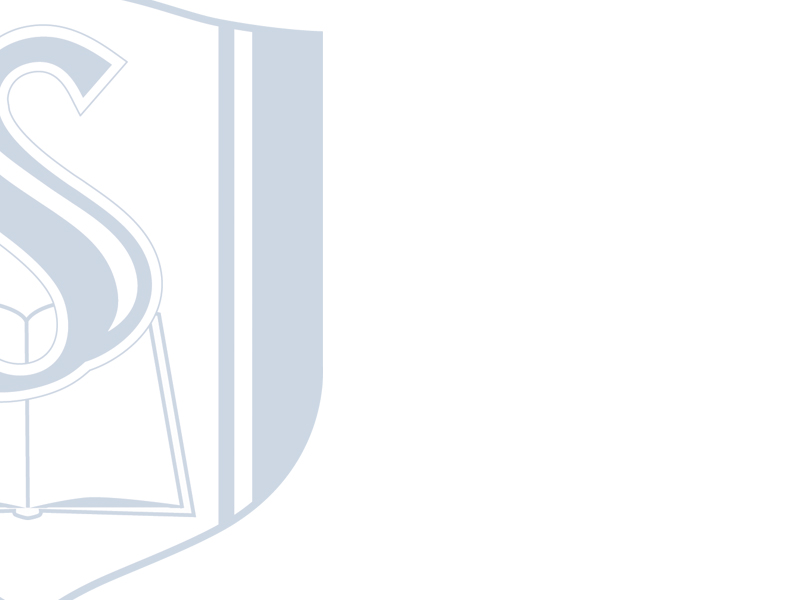 Justification of sinners was promised to us by God – 3:21
Genesis 15:6 says, “And he [Abraham] believed in the Lord, and He accounted it to him for righteousness.” (See Rom 4:1-4; 9-25).
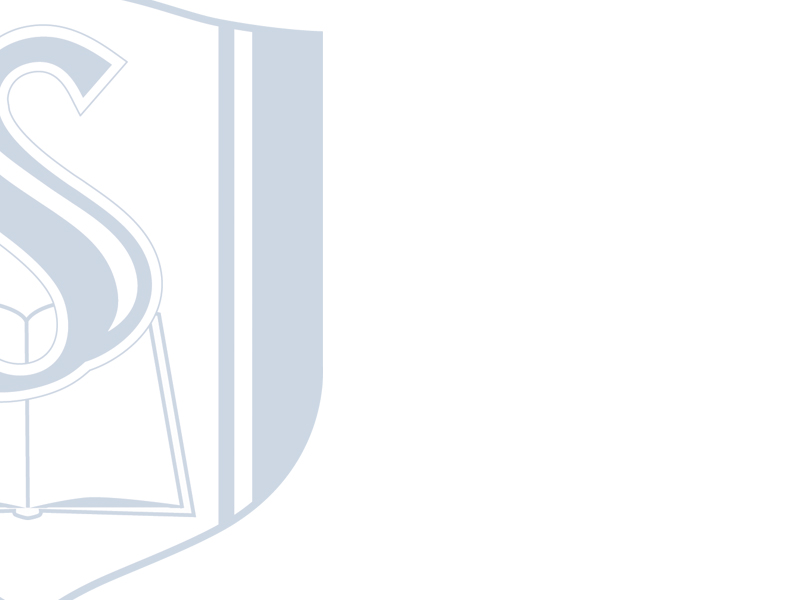 Justification of sinners was promised to us by God – 3:21
Genesis 15:6 says, “And he [Abraham] believed in the Lord, and He accounted it to him for righteousness.” (See Rom 4:1-4; 9-25). 
Psalm 32 and David are cited also in Rom 4:5-8 as evidence.
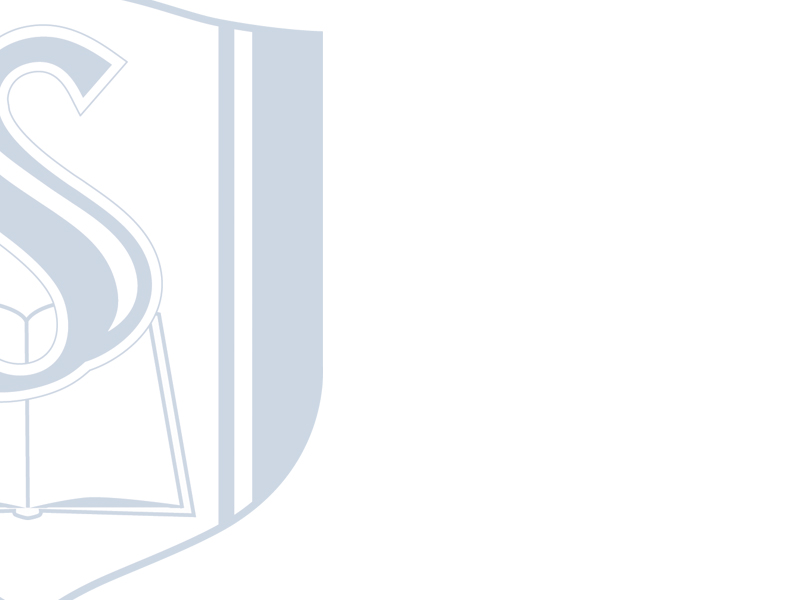 Justification of sinners was promised to us by God – 3:21
Genesis 15:6 says, “And he [Abraham] believed in the Lord, and He accounted it to him for righteousness.” (See Rom 4:1-4; 9-25). 
Psalm 32 and David are cited also in Rom 4:5-8 as evidence.
Habakkuk 2:4 says, “Behold the proud, his soul is not upright in him; but the just shall live by his faith.”
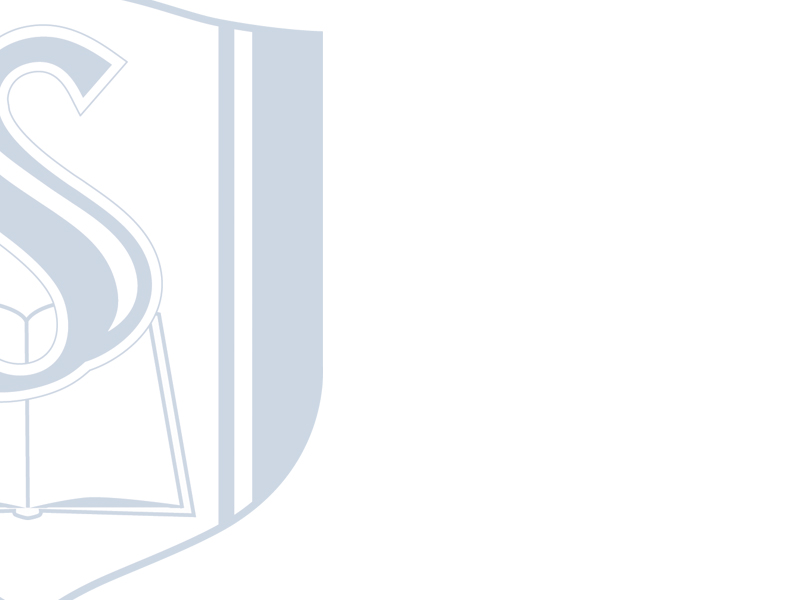 Justification of sinners results in a right relationship with God – 3:21-22
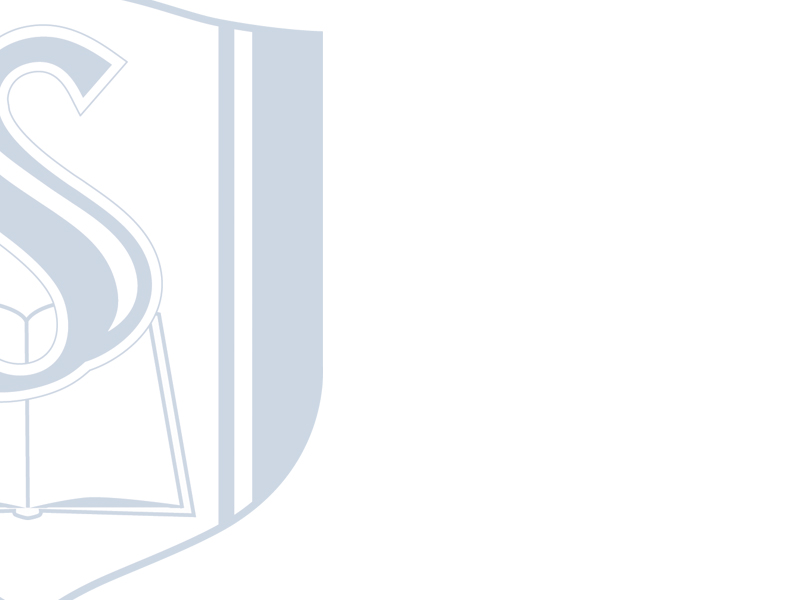 Justification of sinners results in a right relationship with God – 3:21-22
“The acquittal of the guilty takes place on the basis of a divine transaction that happens in the experience of Jesus….Something happened in the death of Jesus that is so stupendous that it now serves as the basis for the acquittal of millions and millions of sinners who trust Christ.” – John Piper
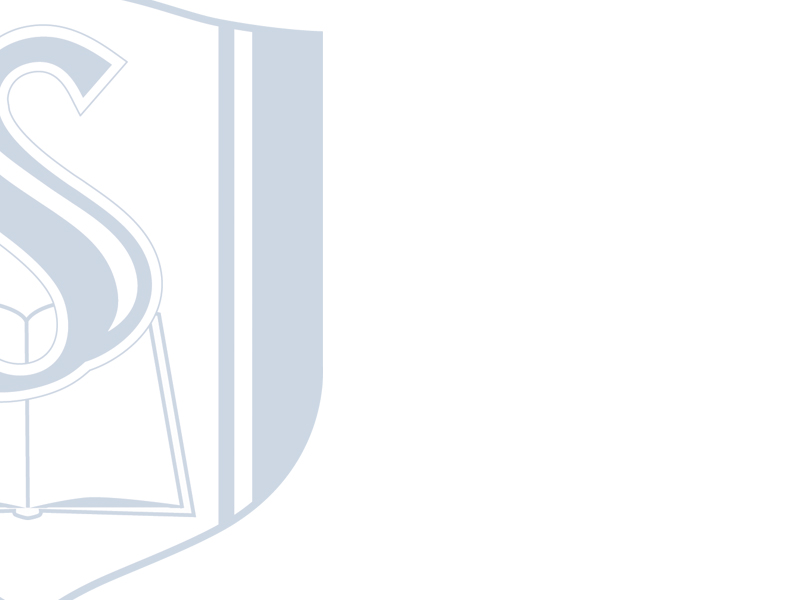 Justification of sinners is only thru faith in Jesus Christ – 3:22, 28
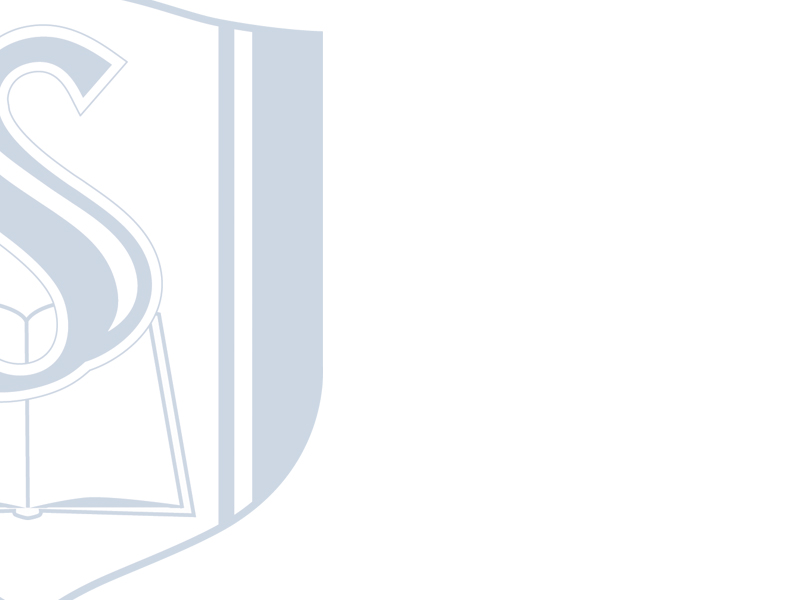 Justification of sinners is only thru faith in Jesus Christ – 3:22, 28
“We need to know that there is no salvation apart from despair of our self-righteousness.  If you are treasuring hope of your own righteousness before God, you have no room in your heart to treasure the righteousness of Christ as your only hope.  Christ is not one among many options.  You cannot have him as just one part of a mixed portfolio of religious trust…
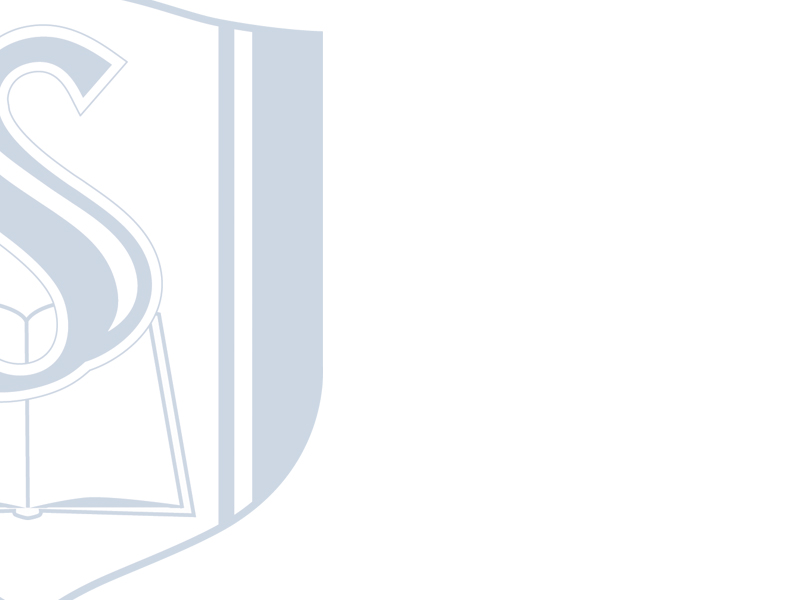 Justification of sinners is only thru faith in Jesus Christ – 3:22, 28
…The only way to have faith in Christ is to realize your complete and utter need of him.  We cannot be saved until we realize this.  Jesus cannot be our help until we realize we are helpless.  We will not see him until we acknowledge our spiritual blindness.  We will not hear him until we know our rejection of his Words.  We will not live until we have known and acknowledged our spiritual deadness.  Conviction of sin always precedes conversion.” – Mark Dever
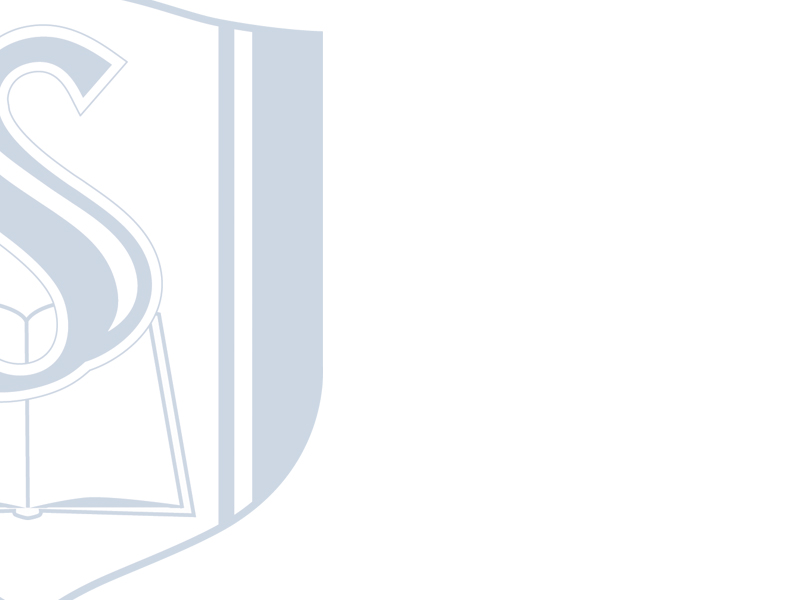 Justification of sinners is something ever person needs – 3:22-23
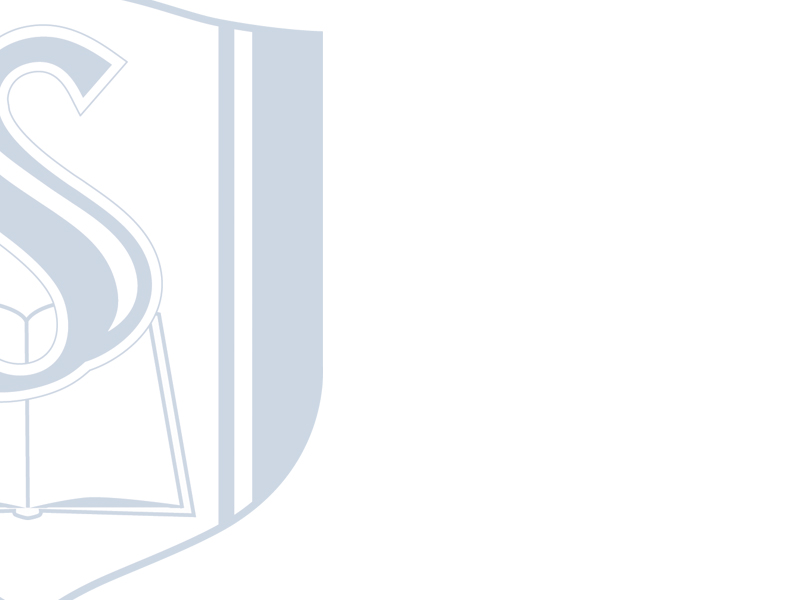 Justification of sinners is by grace thru redemption in Christ – 3:24
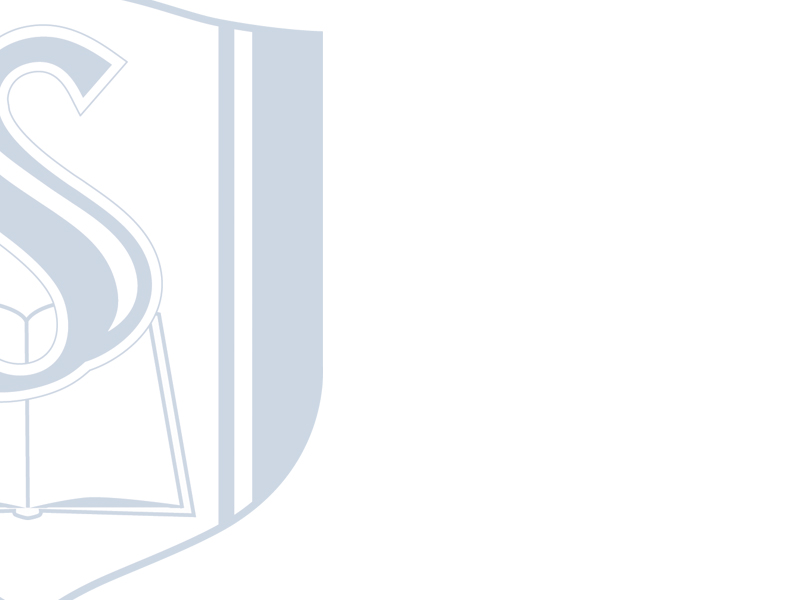 Justification of sinners is by grace thru redemption in Christ – 3:24
Justification” is a legal term from the law courts.  It speaks of our new status as righteous men and women before the Judge of the universe.
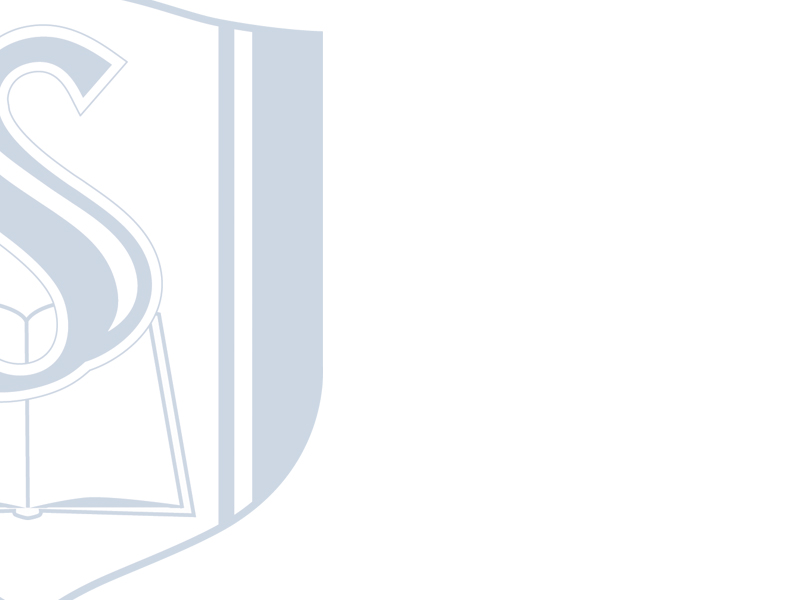 Justification of sinners is by grace thru redemption in Christ – 3:24
Justification” is a legal term from the law courts.  It speaks of our new status as righteous men and women before the Judge of the universe. 
We might summarize its vital components in 4 concise statements:
Justification is declared by God.
Justification is accomplished by God.
Justification is received by faith.
Justification is evidenced by good works.
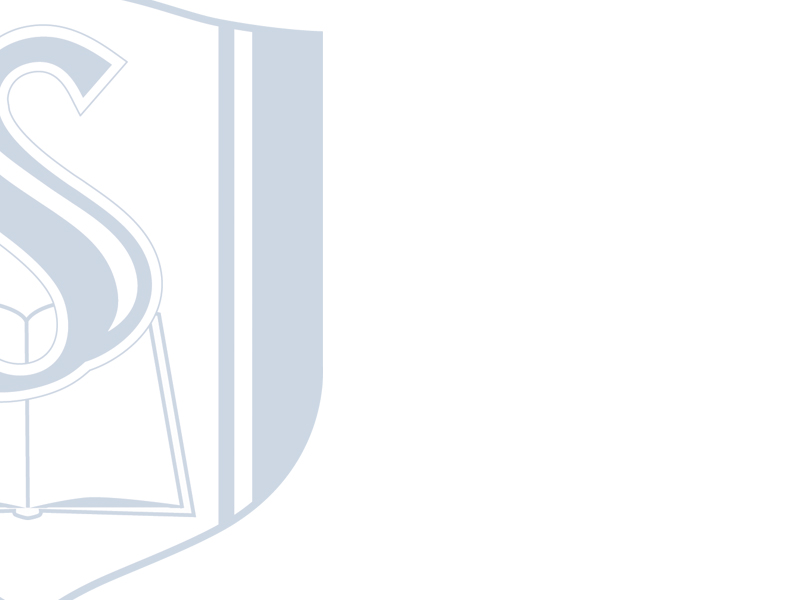 Justification of sinners is by grace thru redemption in Christ – 3:24
Negative: God sees me just as if I’d never sinned.
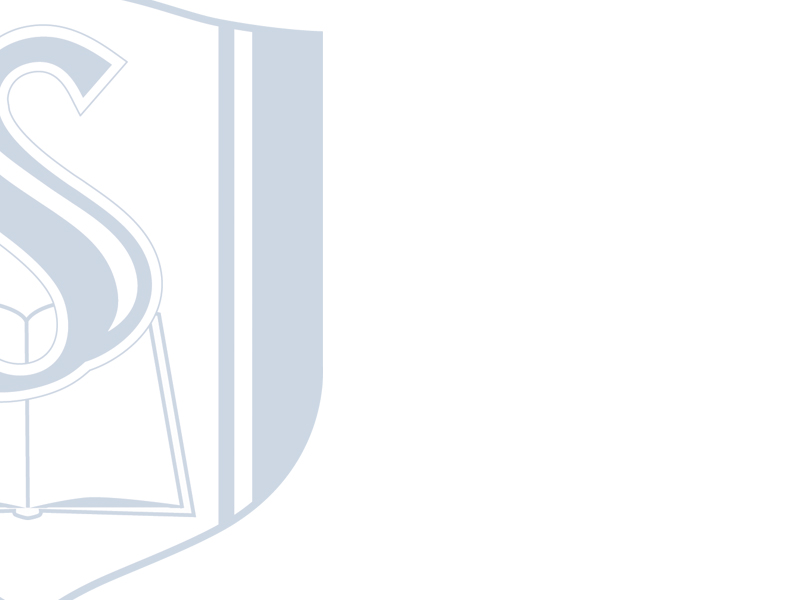 Justification of sinners is by grace thru redemption in Christ – 3:24
Negative: God sees me just as if I’d never sinned.
Positive: God sees me just as if I’d always obeyed Him perfectly.
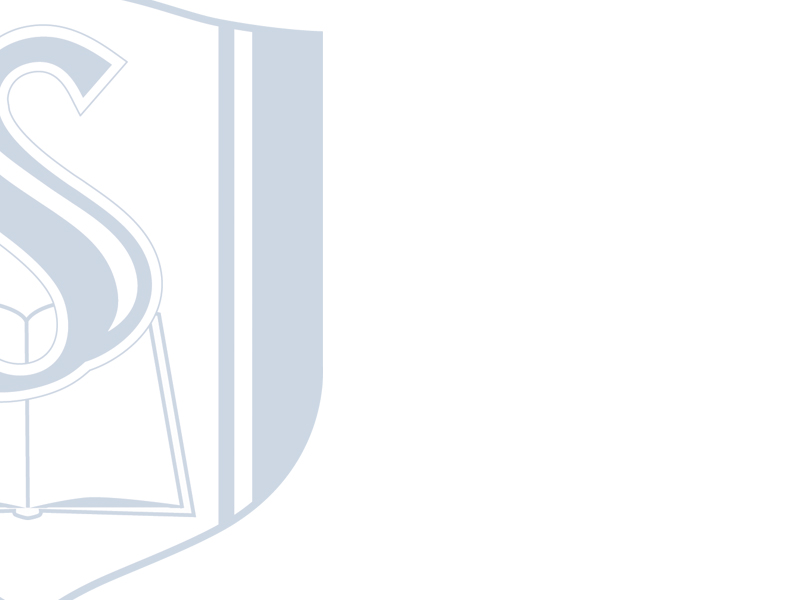 Justification of sinners is by grace thru redemption in Christ – 3:24
Negative: God sees me just as if I’d never sinned.
Positive: God sees me just as if I’d always obeyed Him perfectly.
And Paul says it is by grace (95x in Romans).  God’s Riches at Christ’s Expense!
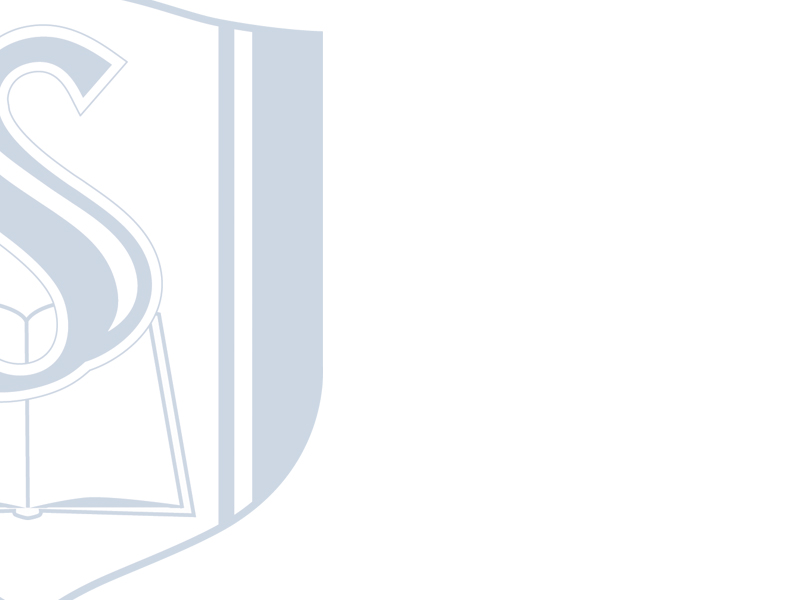 A Comparison of Justification and Sanctification
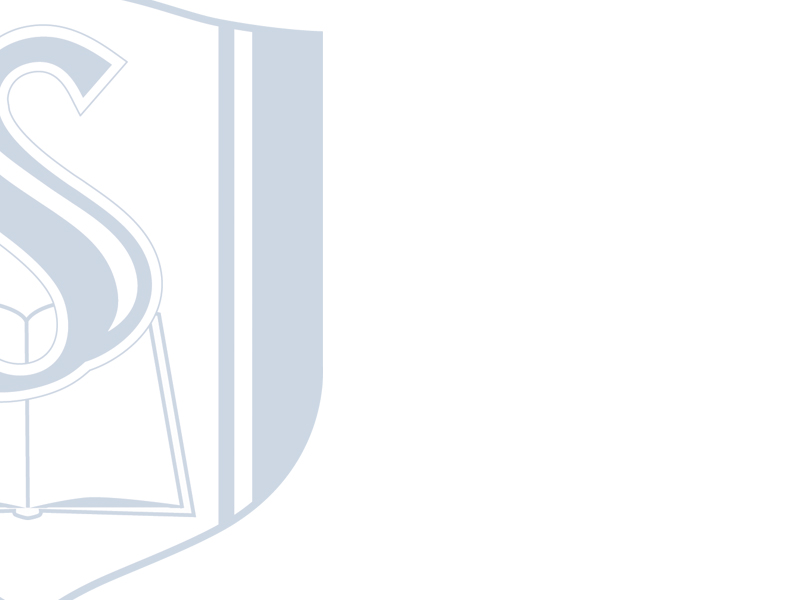 Justification of sinners is by grace thru redemption in Christ – 3:24
Redemption notes a releasing brought about by the payment of a price.  It is the language of the Exodus and also of the common marketplace in Paul’s day.  For the justified sinner, redemption is a deliverance from the guilt and consequences of sin made possible by the blood payment of Jesus Christ.  The bloody death of the sinless Son of God freed us from the imprisonment of sin and shattered the chains of our guilt.
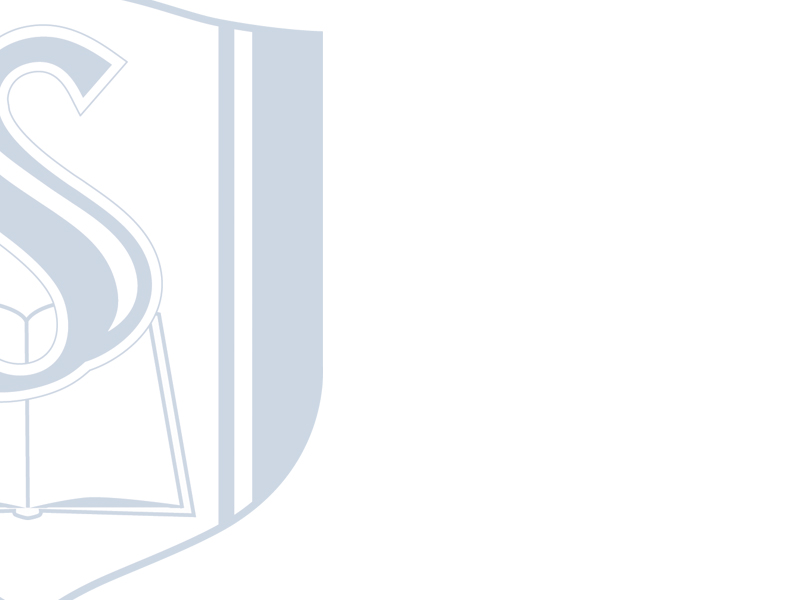 Twelve Great Truths about the Doctrine of Justification
Romans 3:21-31
Part 1
Dr. Danny Akin
Southeastern Baptist Theological Seminary
President